Μελέτη Περιβάλλοντος
Γ ‘ Δημοτικού
Ενδιαφερόμαστε για το περιβάλλον
Υπάρχουν πολλά πράγματα που μπορούμε να κάνουμε για να προστατεύουμε το περιβάλλον.
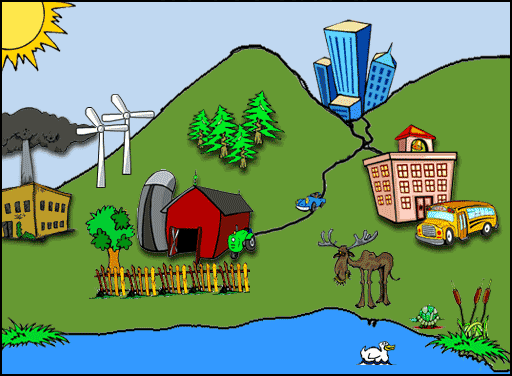 Νερό
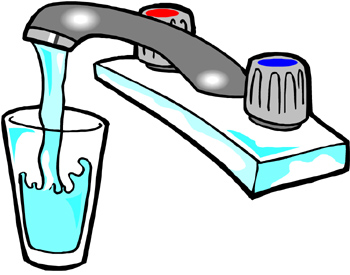 Το νερό μας είναι απαραίτητο. Ωστόσο είναι λιγοστό.

Δεν αφήνουμε τη βρύση να τρέχει στο σπίτι.
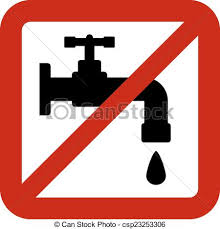 Νερό
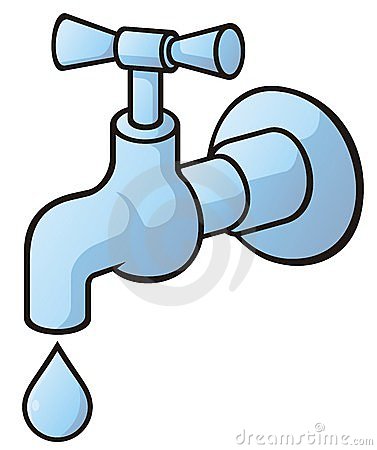 Κλείνω καλά τις βρύσες του σχολείου μας.


Να μην κάνουμε συχνά μπάνιο με γεμάτη τη μπανιέρα.
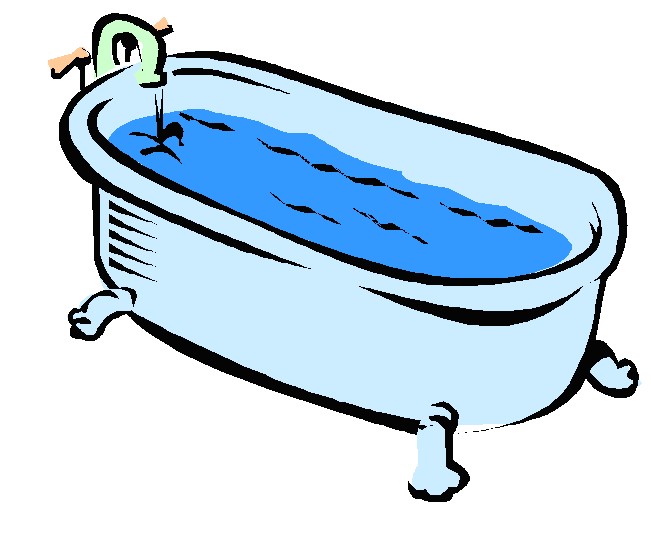 Το ρεύμα
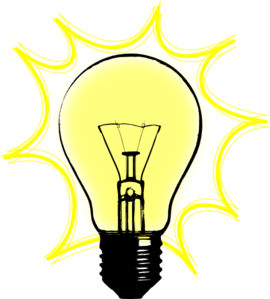 Όχι όλα τα φώτα αναμμένα. Κλείνουμε το φως όταν δεν το χρειαζόμαστε.


Κλείνουμε την τηλεόραση και τις άλλες συσκευές.
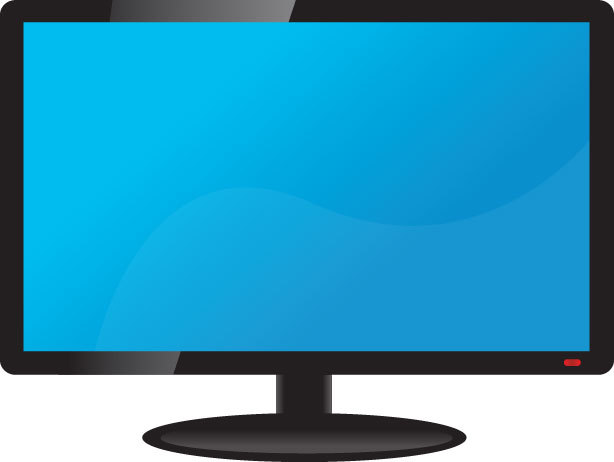 Σκουπίδια
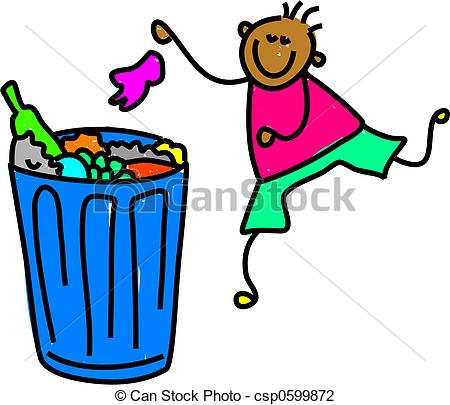 Δεν πετάμε τα σκουπίδια στο έδαφος. Τα βάζουμε στους κάδους.
Ανακύκλωση
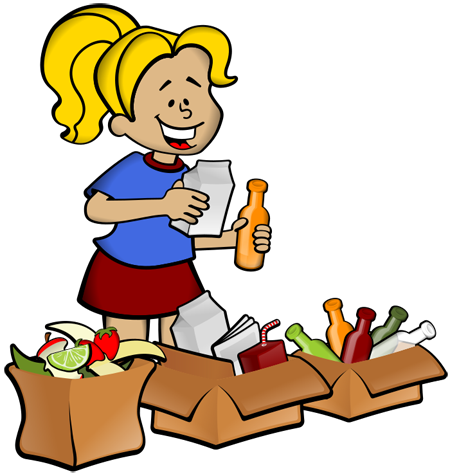 Ανακυκλώνω τα σκουπίδια. Τα Χωρίζω σε πλαστικά, χαρτικά, μέταλλα και γυαλί.
Κάδοι ανακύκλωσης
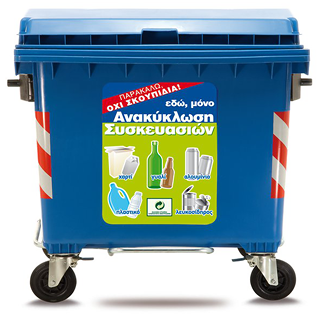 Βάζουμε τα σκουπίδια μόνο στους κάδους ανακύκλωσης που είναι για ΓΥΑΛΙ, ΧΑΡΤΙ, ΜΕΤΑΛΛΟ ΚΑΙ ΠΛΑΣΤΙΚΟ.
Πράσινο
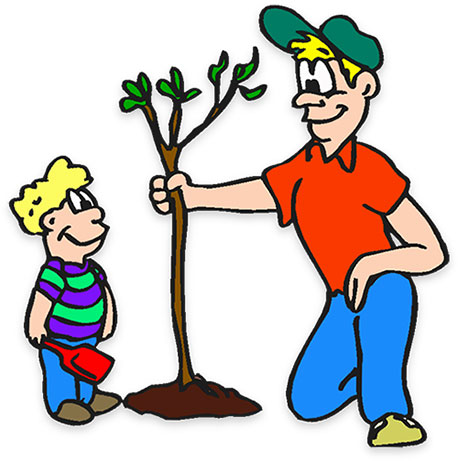 Βάζω περισσότερο πράσινο στους κήπους, στις αυλές και στα μπαλκόνια.
Αυτοκίνητο
Όσο μπορούμε αφήνουμε το αυτοκίνητο να ξεκουραστεί.
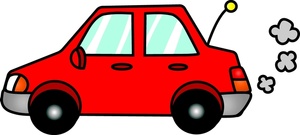 Μέσα μεταφοράς
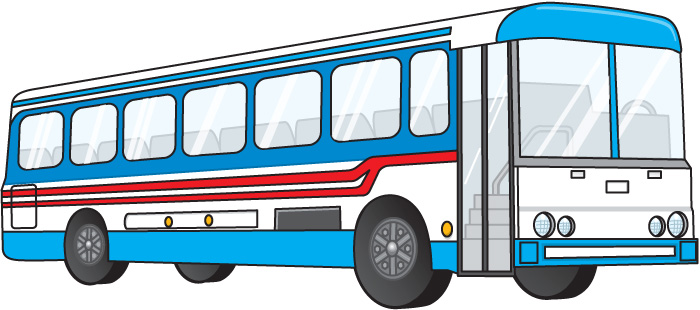 Χρησιμοποιούμε το λεωφορείο και τα άλλα μέσα μαζικής μεταφοράς. 

Κάνουμε ποδήλατο στις κοντινές αποστάσεις.
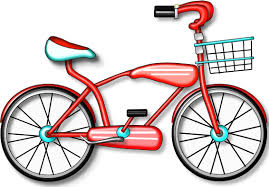 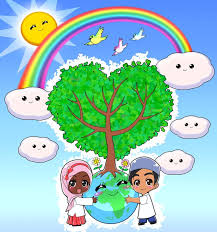 Αγαπάμε το περιβάλλον 
και νοιαζόμαστε γι’ αυτό. 
Είναι το σπίτι μας!
Ερωτήσεις
Πως να ξοδεύουμε λιγότερο νερό στο σπίτι;
Πως να ξοδεύουμε λιγότερο νερό στο σχολείο;
Που πετάμε τα σκουπίδια;
Ποια υλικά κάνουμε ανακύκλωση;
Τι να κάνουμε για να έχουμε περισσότερο πράσινο;
Πώς μπορούμε να χρησιμοποιούμε λιγότερο το αυτοκίνητο;